Accredited Standards Committee C63® - EMC
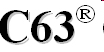 Subcommittee 4
Wireless and ISM equipment measurements
Nicholas Abbondante
Chair
October 5th, 2023
1
Accredited Standards Committee C63® - EMC
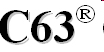 Duties of Subcommittee 4
C63.10 - American National Standard for Testing Unlicensed Wireless Devices
C63.10 Corrigendum- American National Standard for Testing Unlicensed Wireless Devices – new PINS for ed4.0 approved
C63.26 - American National Standard of procedures for compliance testing of transmitters used in licensed radio services
C63.29 - American National Standard of procedures for compliance testing of lighting products – PINS to be generated
C63.30 - American National Standard of procedures for compliance testing of Wireless Power Transfer products
C63.31 - American National Standard for compliance testing of Industrial, Scientific and Medical (ISM) Equipment
Massive MIMO SC Working group
2
Accredited Standards Committee C63® - EMC
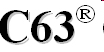 Scope of Subcommittee 4
Subcommittee 4 is responsible for writing and maintaining existing and proposed C63® standards for wireless and ISM devices (e.g.lighting, wireless power transfer, Industrial and dielectric heaters, and similar equipment), as assigned by the Main Committee ANSC-C63®.
3
Accredited Standards Committee C63® - EMC
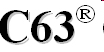 C63.10 Testing Unlicensed Wireless Devices
Corrigendum is published
Amendment – Working group has completed work and has circulated the draft in the WG for comment
Emission BW/99% OBW for signals where modulation components are more than 20dBc
UWB guidance on anechoic material
UNII 5.9GHz and 6E emission masks
Scope expansion to upper frequency boundary
4
Accredited Standards Committee C63® - EMC
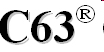 C63.10 Testing Unlicensed Wireless Devices
A new PINS was submitted and approved last meeting
Working group chair is David Chamberlain with vice chair Nicholas Abbondante
5
Accredited Standards Committee C63® - EMC
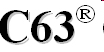 C63.26 Procedures for compliance testing of transmitters used in licensed radio services
Draft circulated to Working Group for comments prior to November 22 F2F and were accepted through end of 2022. 
Many comments were received – about 28 pages worth.  - down to 7 pages
Deanna Zakharia, Robert Paxman, and Mac Elliott resolved as many as possible that were general or editorial and could be resolved without Working Group involvement. 
Deanna and Robert also did a lot of work making sure references were correct, hyperlinks were accurate, and many more editorial items were addressed. 
Items that were task group specific went back to the Task Group leads and these were addressed in the Task Groups and resolved accordingly. 
Working Group meetings were started back in March to try and resolve as many of the open items that need to be resolved by WG at large and have been meeting regularly as possible to work through them. 
Nicholas Abbondante drafting a definition and annex for far field.
6
Accredited Standards Committee C63® - EMC
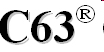 C63.26 Procedures for compliance testing of transmitters used in licensed radio services
Working Group is meeting with 2-week intervals as much as possible – to resolve the open comments. We are down to about 7 pages of comments from the original 28 so getting there. 
Received feedback from SC2 and will take their feedback into account and make any needed changes.
WG Vote to send to SC4 - Target to send to SC4 in time to review prior to October F2F – this was not possible so hopefully by next meeting
Resolve issues identified by SC4 (on their timeline)
Call for Balloting after all issues resolved by SC4
Send to IEEE for MEC Review
7
Accredited Standards Committee C63® - EMC
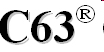 C63.29 Procedures for compliance testing of lighting products
Published (final action December 2022, published June 2023)
A new PINS is proposed by Ernesto Mendoza for Ed2.0 and will be forthcoming
C63.30:2021 American National Standard for
Methods of Measurements of Radio‐Frequency Emissions from Wireless Power Transfer Equipment Accredited

Published: C63 petition to FCC to adopt has been submitted, still pending
8
Accredited Standards Committee C63® - EMC
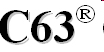 C63.31 Compliance testing of Industrial, Scientific and Medical (ISM) Equipment
Working group remains active, meeting monthly
Meeting on a monthly basis
Working group is currently working through Horia Popovici’s new marked up version of the existing draft, almost completed
Significant progress has been made on the non-standard test site text
Review of marked up draft has progressed to subclause 8.5.3
Current hot topic is a novel method for handling ambient emissions above the limit when testing off site (non-standard test site), which involves using noise floor proximity considerations from CISPR 16-4-2 and math related to addition of two signals to determine that the EUT is emitting below the limit underneath an ambient if the ambient does not change amplitude when turning the EUT on and off.
9
Accredited Standards Committee C63® - EMC
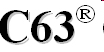 Massive MIMO Working Group
Special Project Developing Paper onTest Distance for Active Antennas
Project discusses methodology on how to evaluate active antennas in near and far field measurements conditions may not be at specific 3 or 10 meter distances.

The paper was balloted in the main committee and approved for voting

This will be published in IEEE Xplore and on the C63 website
10
Accredited Standards Committee C63® - EMC
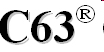 Motion
SC4 seeks approval from the Main Committee for membership, duties and scope as documented on next 3 slides
11
Accredited Standards Committee C63® - EMC
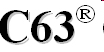 Motion
SC4 seeks approval from the Main Committee for membership, duties and scope as documented on next 3 slides
12
Accredited Standards Committee C63® - EMC
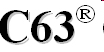 Membership of Subcommittee
13
Total members – 29 				(* New member)